نشاط
أدوات
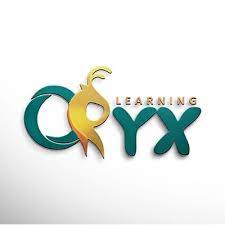 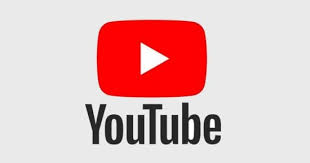 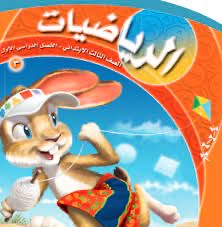 الفصل الـ ١١
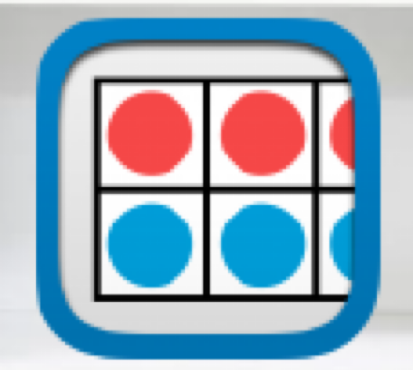 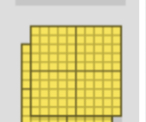 الـــكـســور
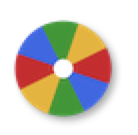 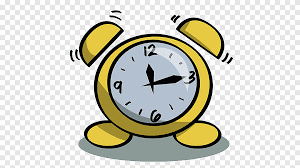 (1-11) الكسور كأجزاء من الكل
٣
١
٤
٣
١
٦
٢
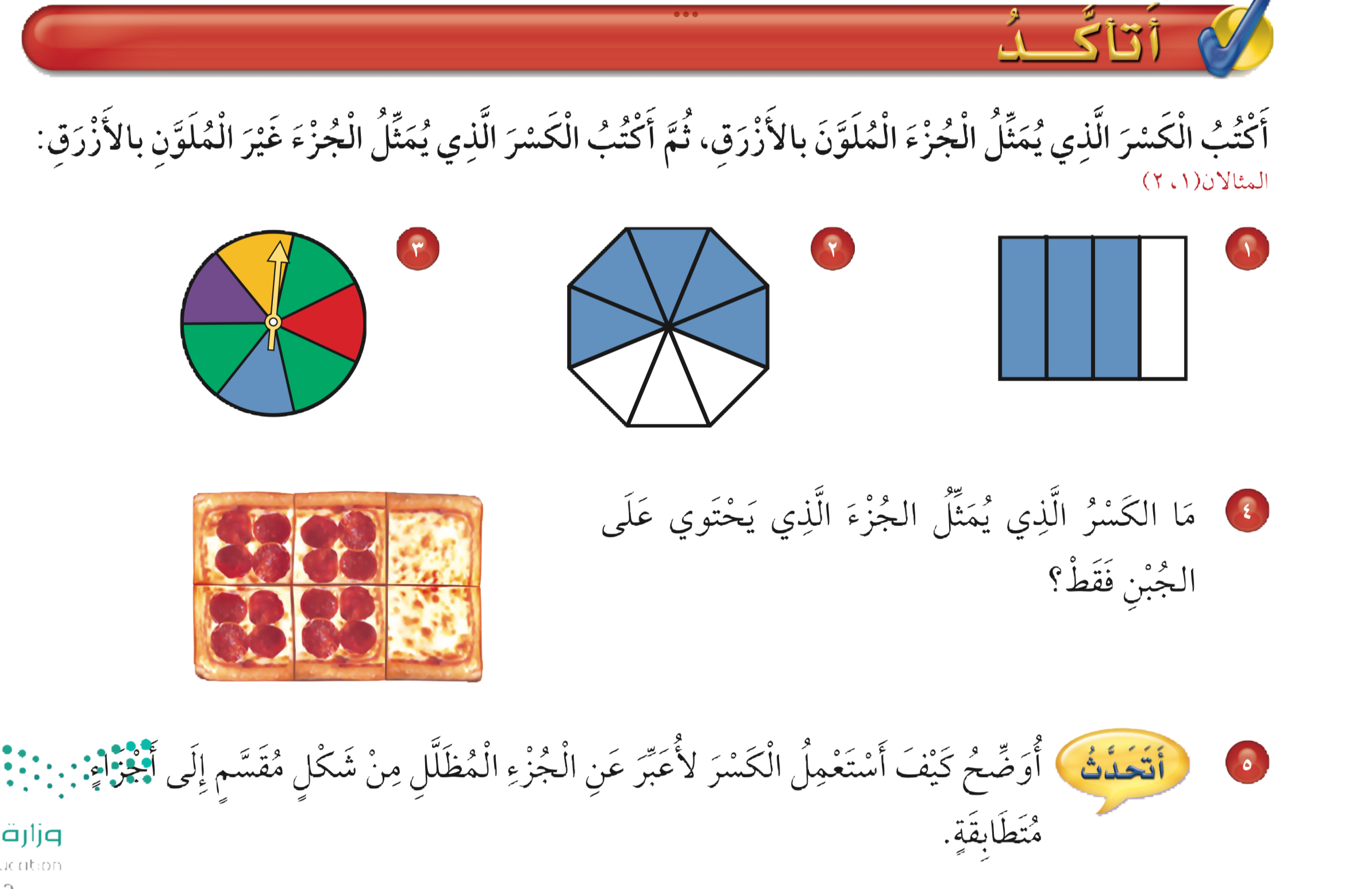 ٤
٤
٨
٨
٧
٧
٦
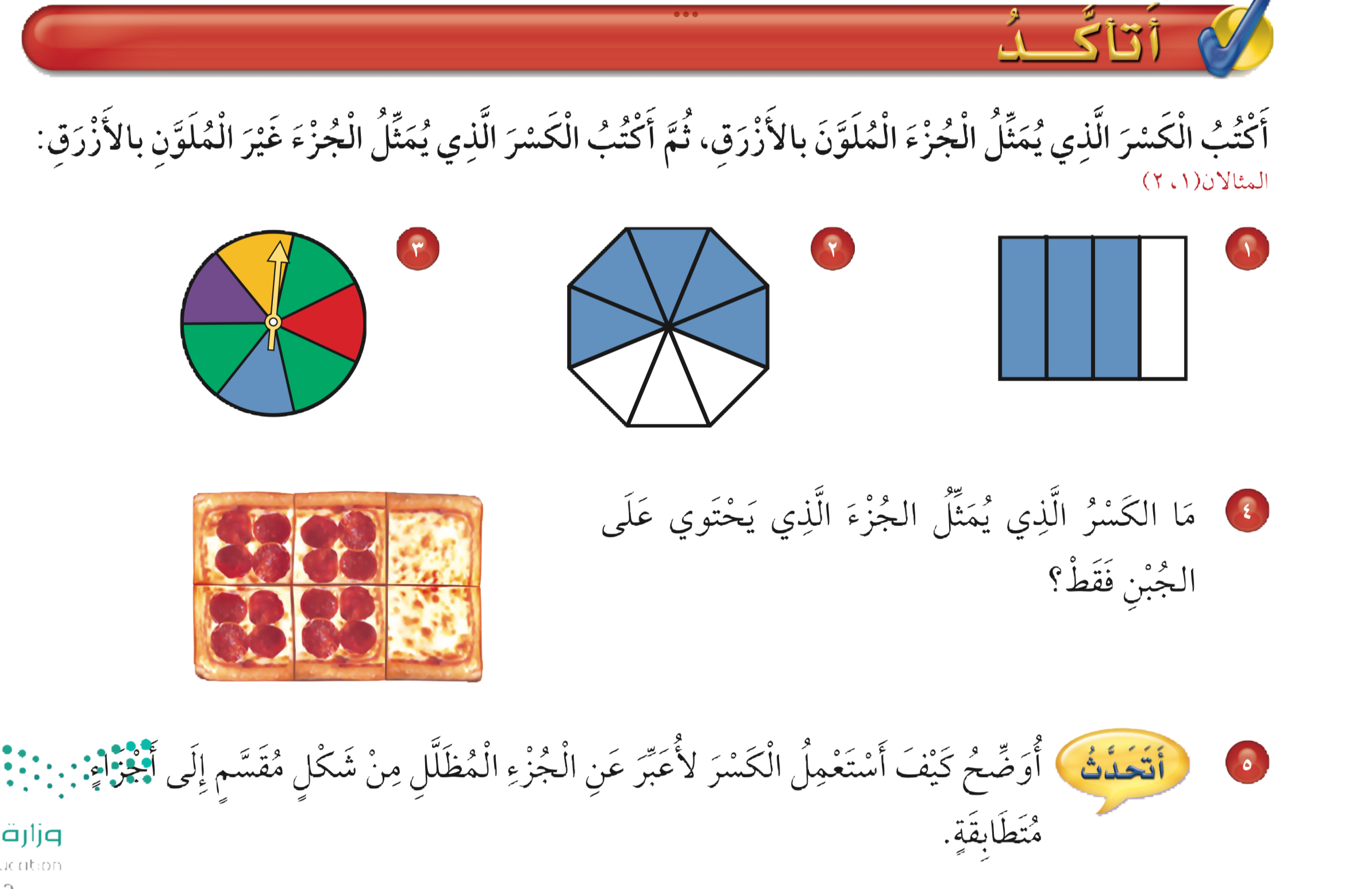 ٣
٣
٠
٢
٢
٦
٧
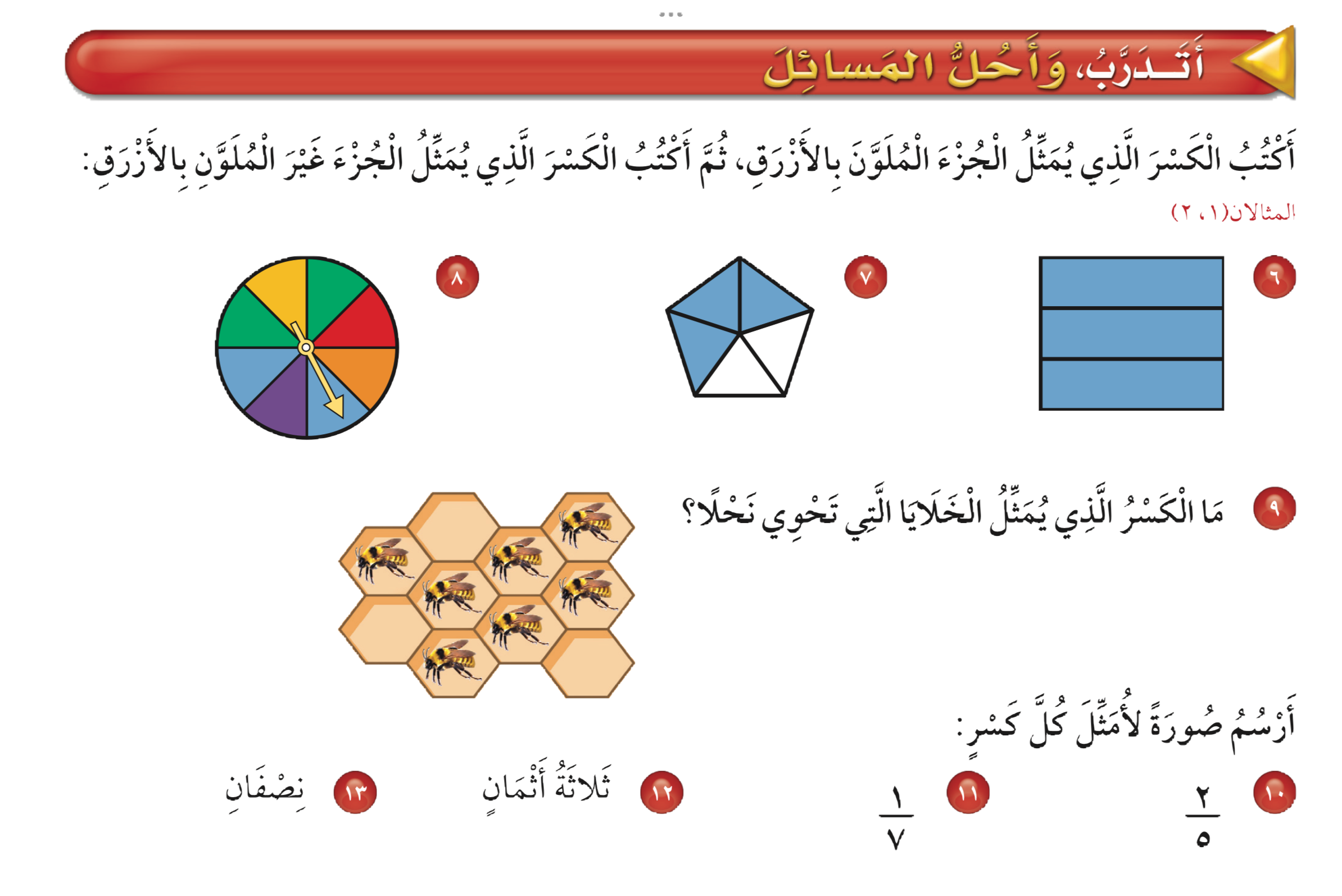 ٣
٥
٣
٥
٨
٨
١٠
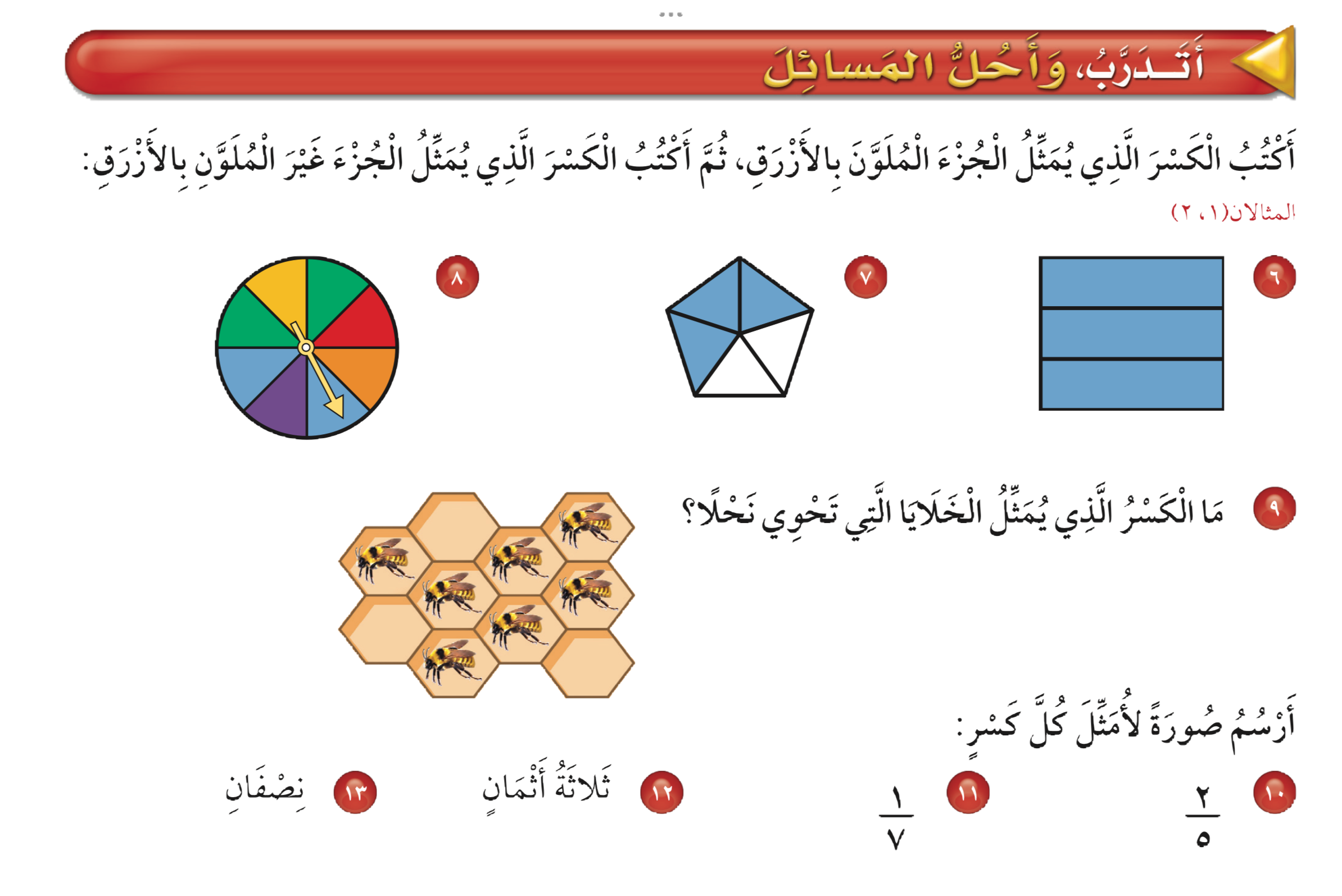 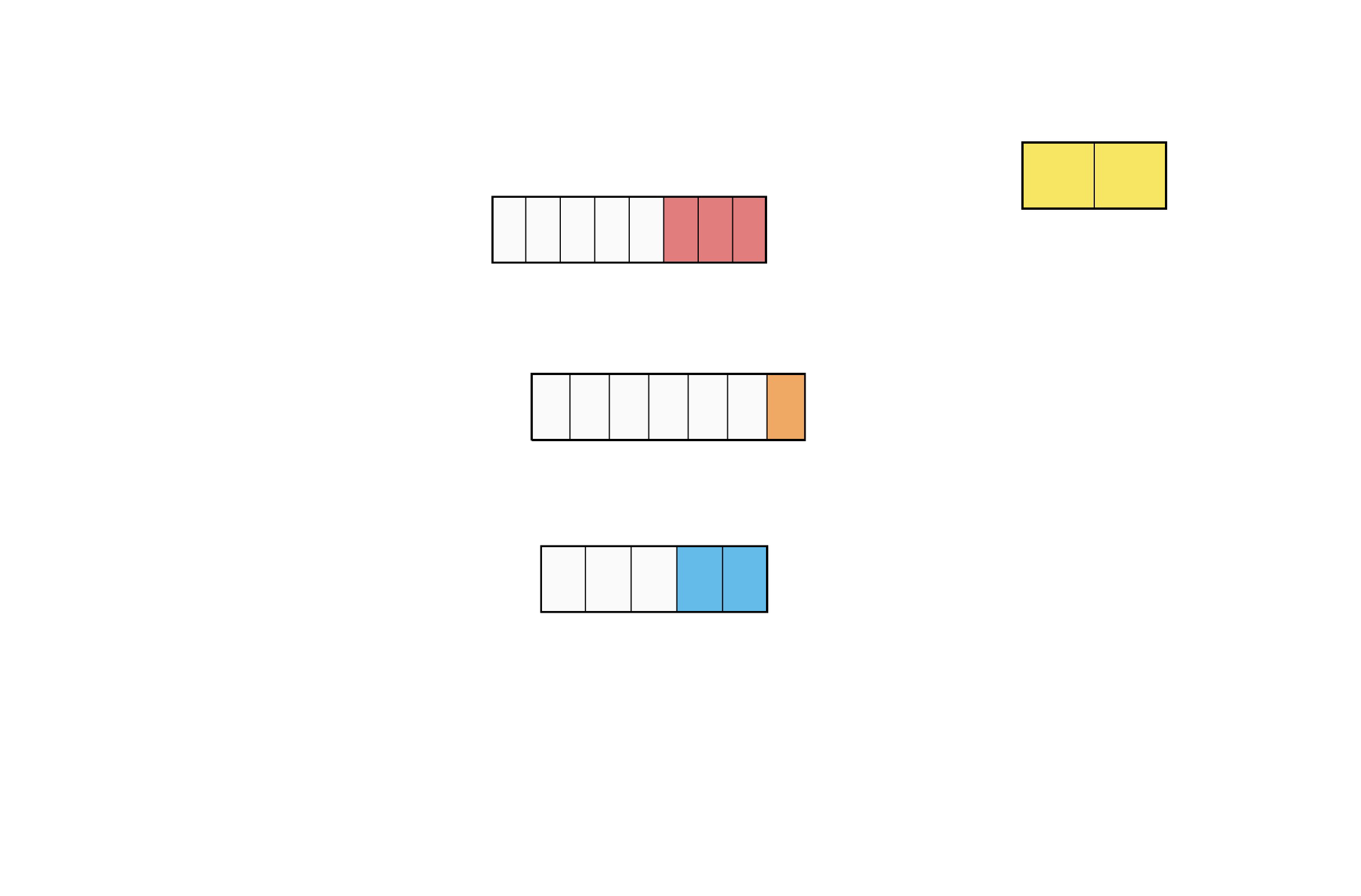 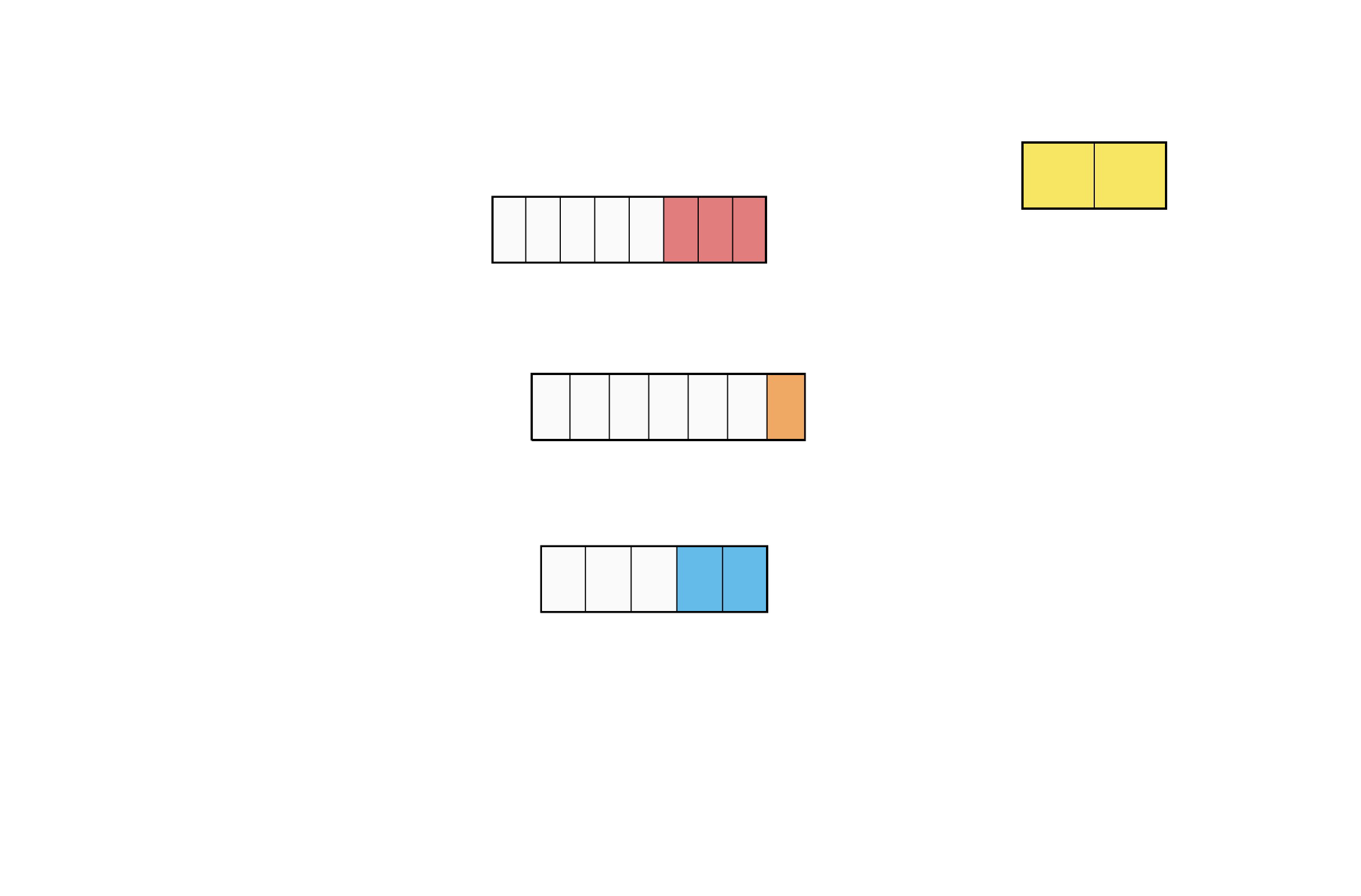 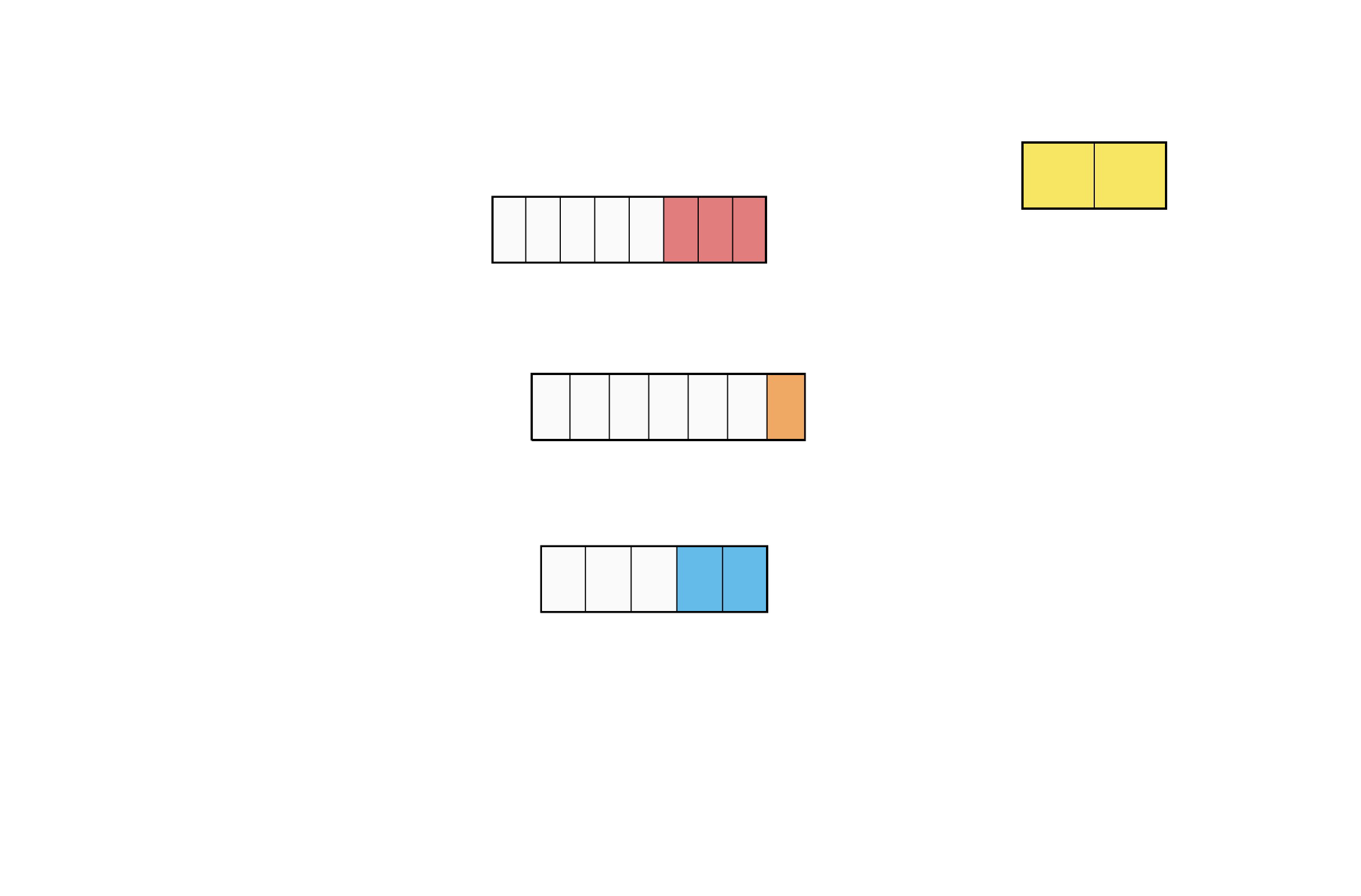 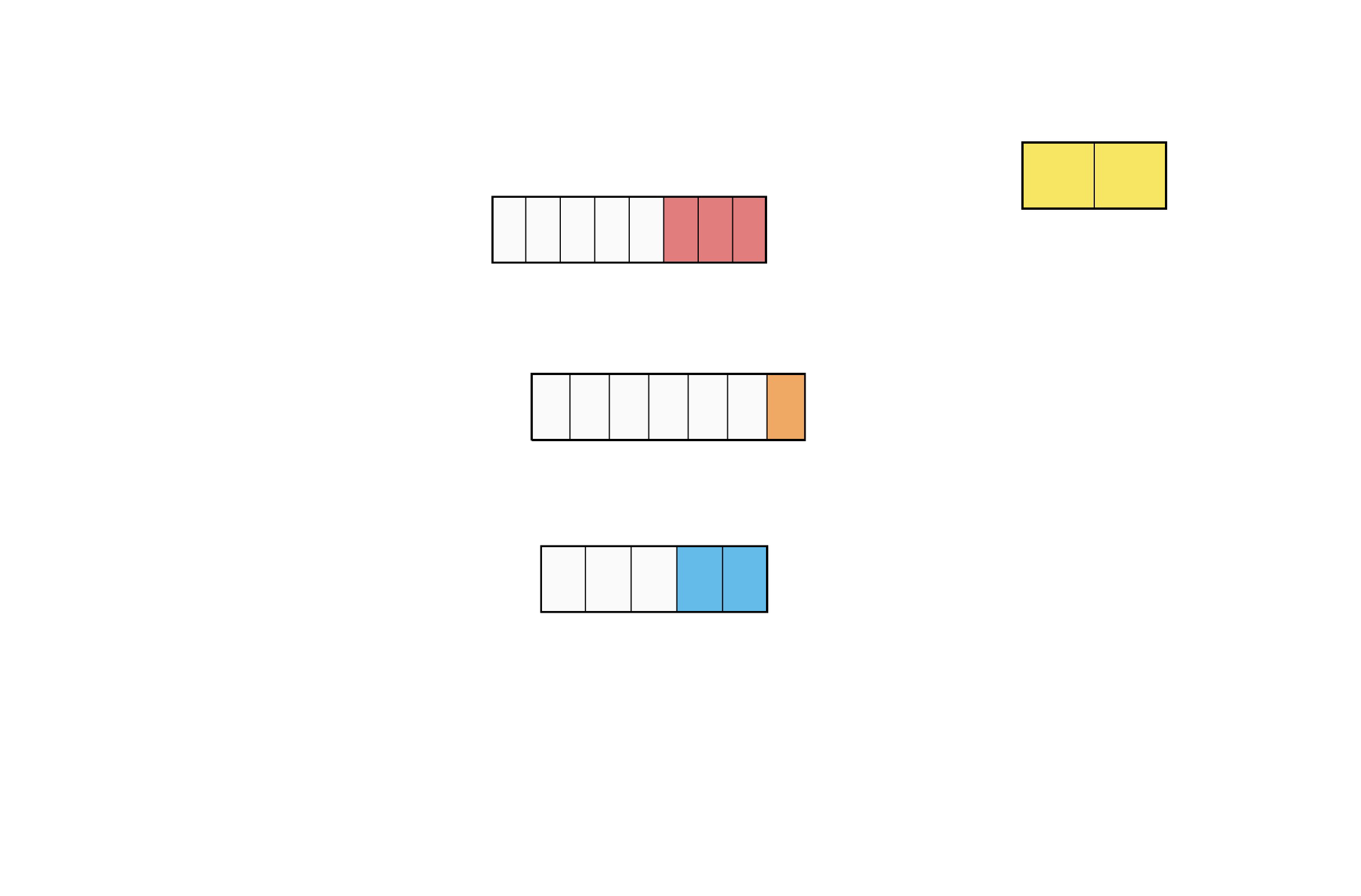 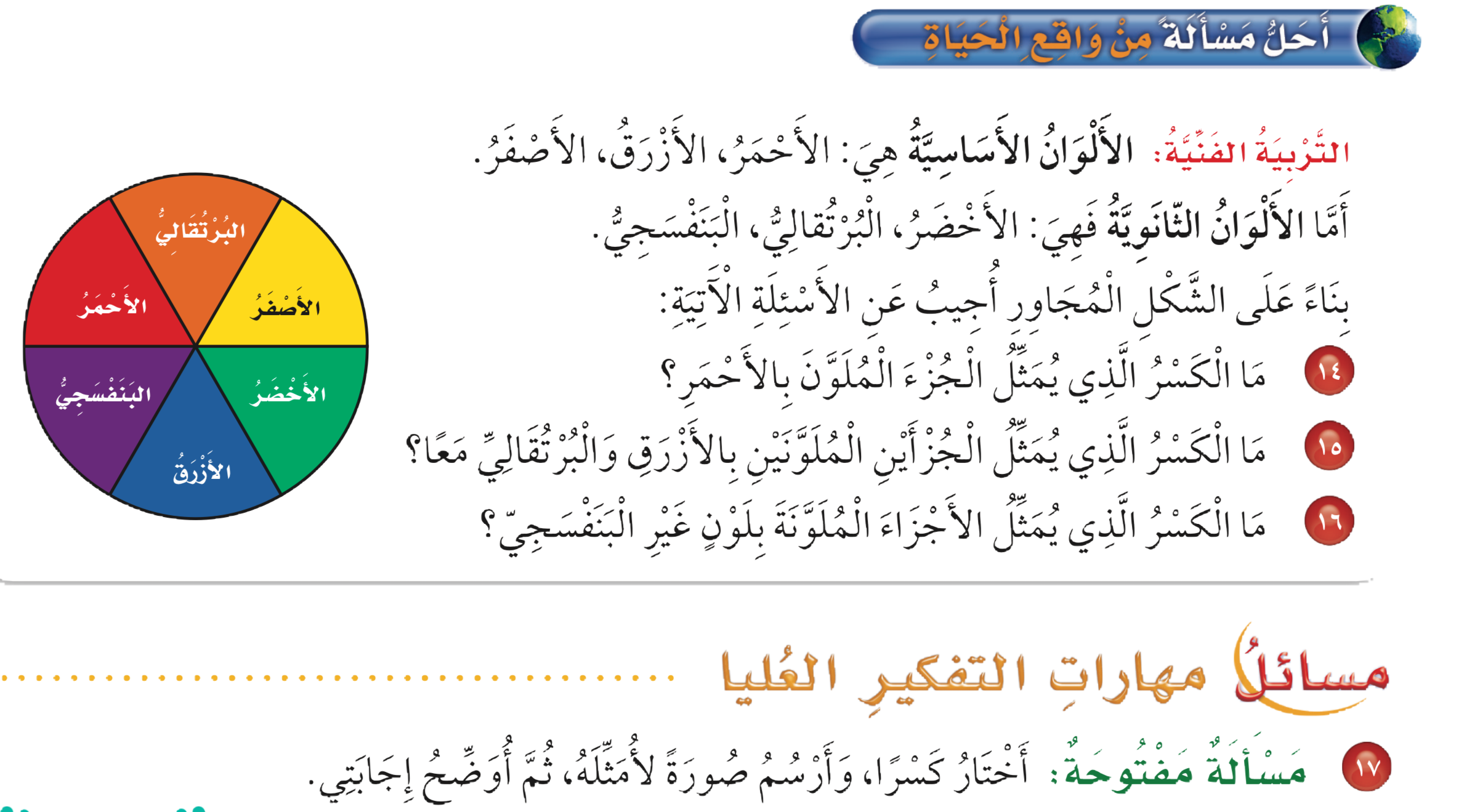 ١
٢
٥
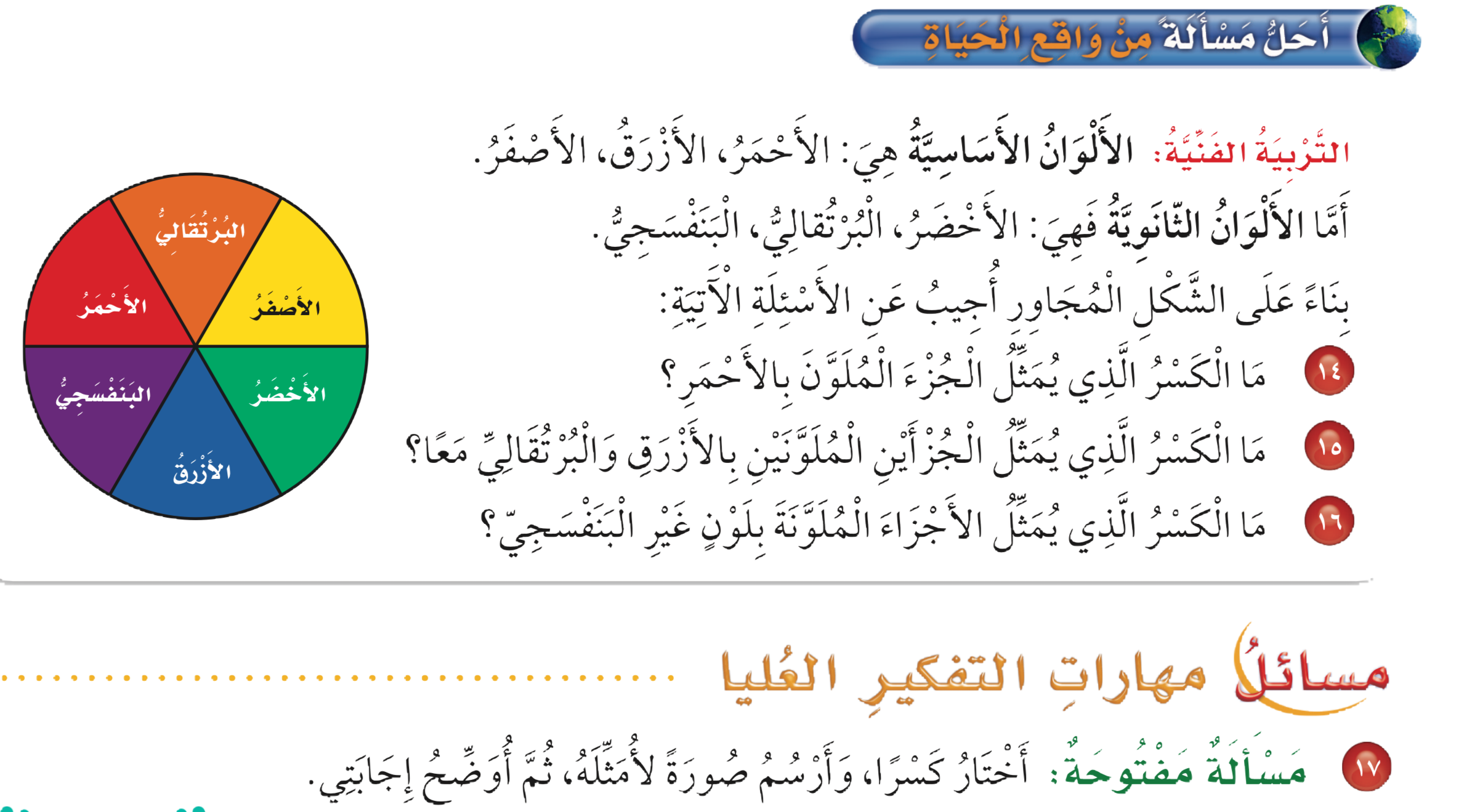 ٦
٦
٦
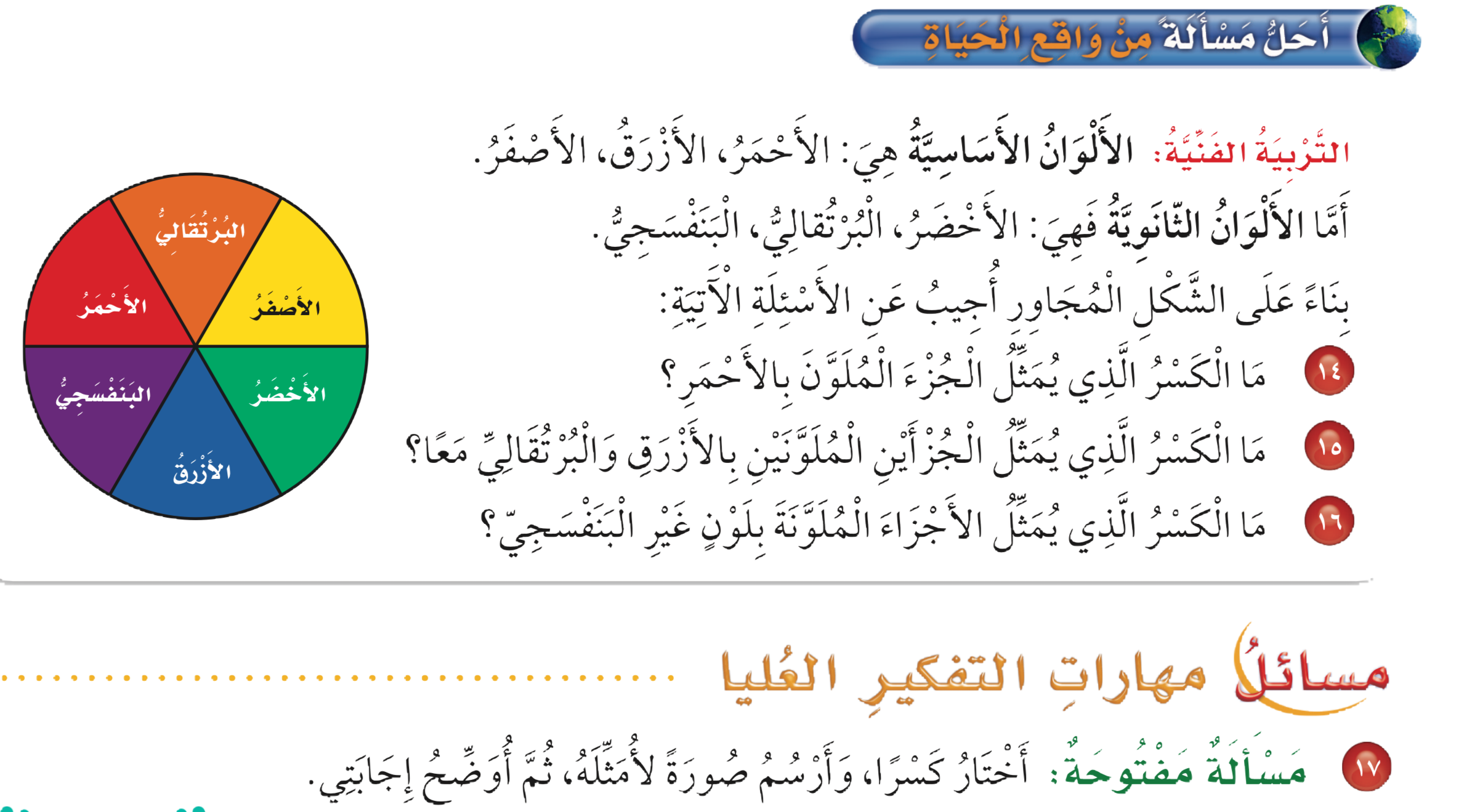 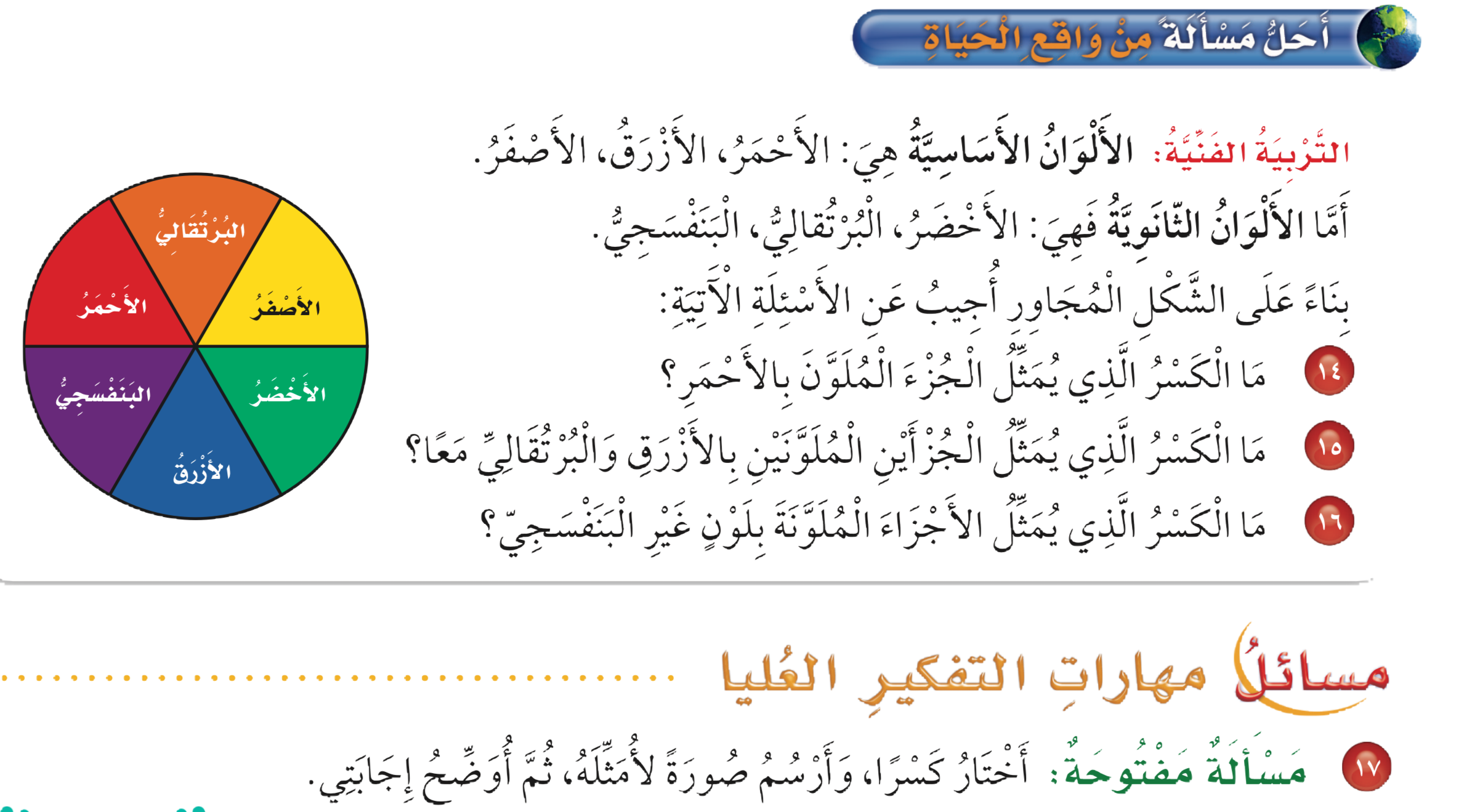 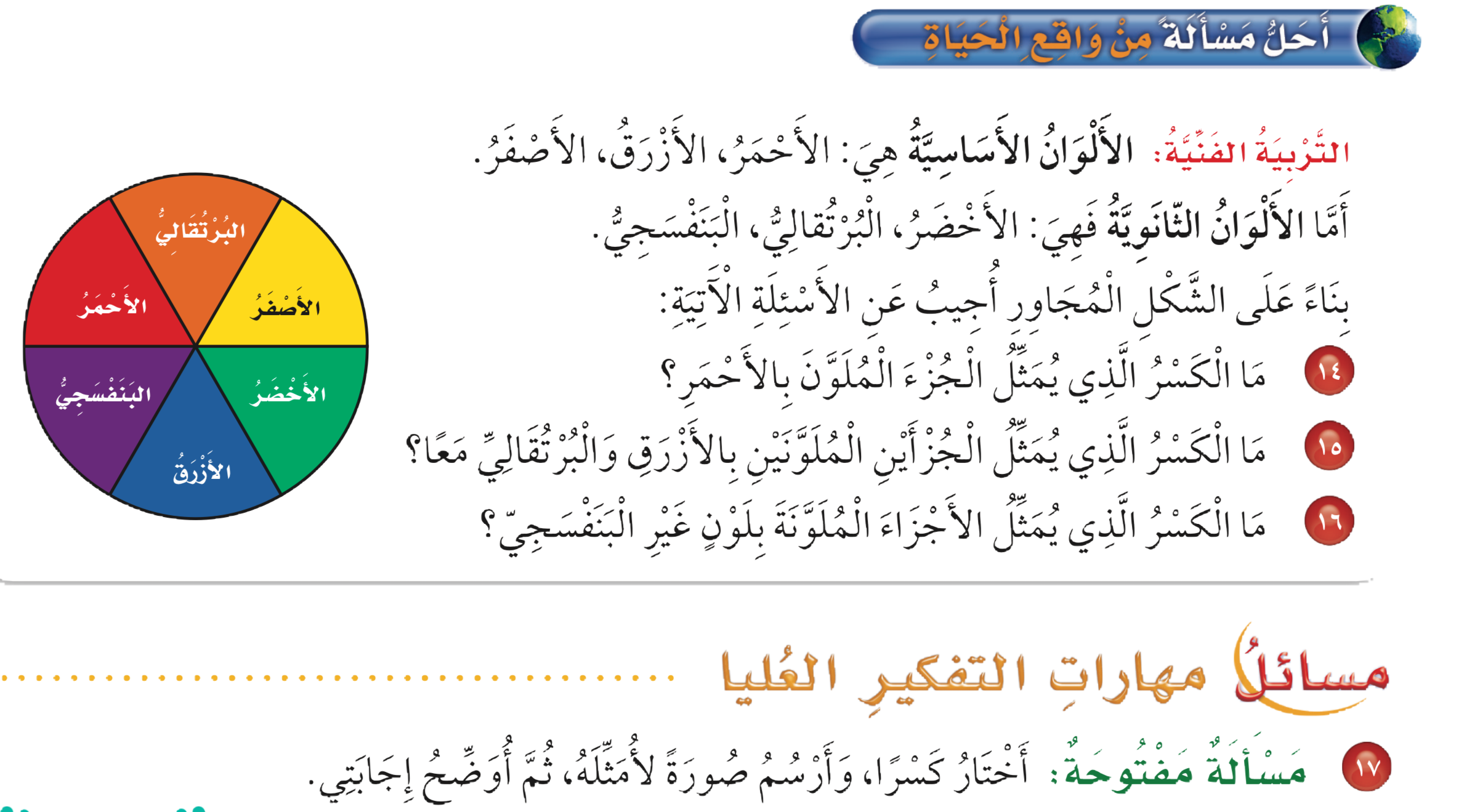 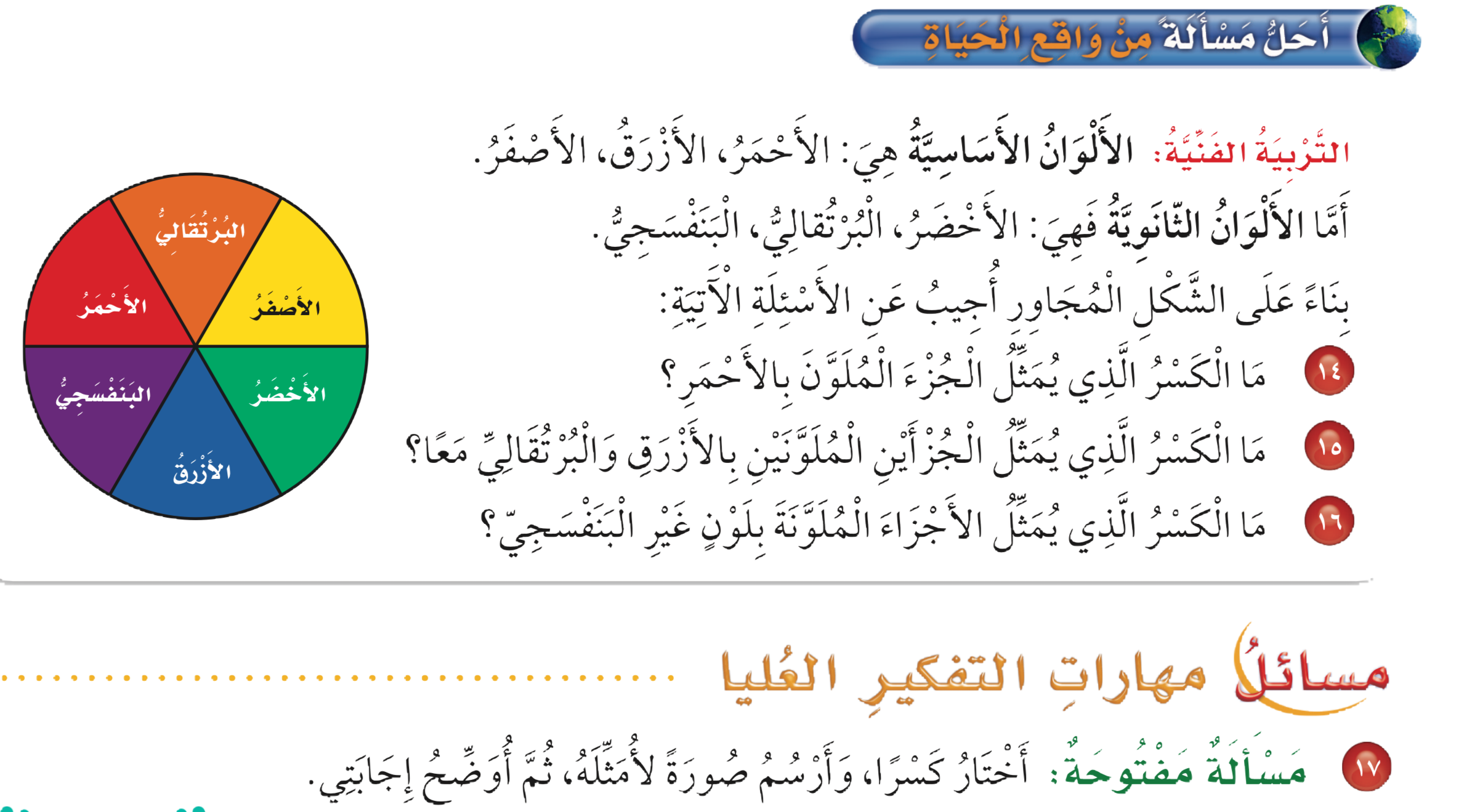